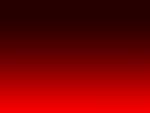 S135  請聽天使在高唱 1/3Angels We Have Heard on High
請聽天使在高唱  歌頌聲由天播揚
奇妙曲音多響亮  清歌高唱好景象
Angels we have heard on high Singing sweetly through the nightAnd the mountains in replyEchoing their brave delight
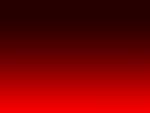 榮耀,榮耀  榮耀歸於真神
榮耀,榮耀  榮耀歸於真神
Gloria, in excelsis Deo!Gloria, in excelsis Deo
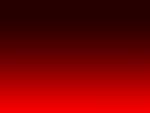 S135  請聽天使在高唱 2/3Angels We Have Heard on High
牧人黑夜在曠野  看守羊群待天明
忽聞天使報佳音  平安信息給世人
Shepherds, why this jubilee?Why these songs of happy cheer? What great brightness did you see ? What glad tidings did you hear?
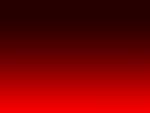 榮耀,榮耀  榮耀歸於真神
榮耀,榮耀  榮耀歸於真神
Gloria, in excelsis Deo!Gloria, in excelsis Deo
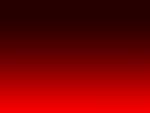 S135  請聽天使在高唱 3/3Angels We Have Heard on High
齊來同往伯利恆  天使所唱聖嬰生
屈膝跪拜新生王  救主基督今降生
See Him in a manger laid Jesus Lord of heaven and earth Mary, Joseph, lend your aid With us sing our Savior's birth
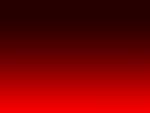 榮耀,榮耀  榮耀歸於真神
榮耀,榮耀  榮耀歸於真神
Gloria, in excelsis Deo!Gloria, in excelsis Deo